Open-IX: Beyond Year One
Keith Mitchell
Board Member, Open-IX Association

UKNOF30
January 22, 2015
Interconnection for Data Centers
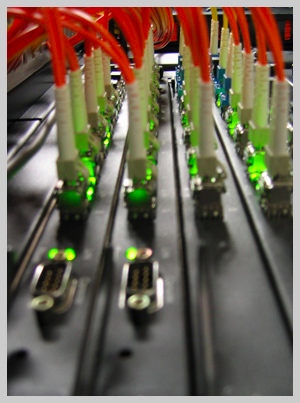 The Internet: a network of networks

Peering and Interconnection
Agreements between networks to exchange data
A variety of motivations and business terms
Can occur over a private or public exchange fabric but Interconnection almost always happens within Data Centres

Internet Exchanges offer a neutral local network where operators can exchange traffic.
Interconnection
Network interconnection and exchange (peering) are critical to handle massive growth in traffic across enterprise, mobile and broadband networks

Passing traffic at the edge improves 
service quality by reducing congestion or other possible network bottlenecks

OIX seeks improve the environment for Interconnection 

Standards help create more resiliency and better reliability
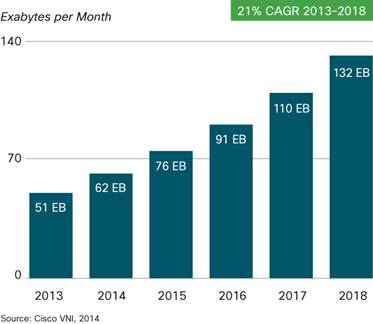 About Open-IX
MISSION
To build community and consensus that foster data center and Internet Exchange Point (IXP) standards, ultimately improving the landscape of Internet peering and interconnect.
OPEN▪IX
The Open-IX Association* is a self-regulated community that fosters the development of critical data centre and IXP technical and operating standards to:

Promote uniform specifications for data transfer and physical connectivity.
Create resiliency to improve reliability.
Certify IXPs and data centers that meet the community-developed standards.

*Open-IX is a 501(c)(6) non-profit Trade Association
Why Open-IX?
Before Open-IX
Few choices in the N. American IXP market.
Significant concentration in single facilities in many markets.

With Open-IX
Multiple IXPs being certified, offering choice.
Multiple data centers being certified, decreasing concentration.
Competitive response from incumbent exchange / interconnect providers.

Benefits of Open-IX
Less density, more choice, increased resiliency and decreased cost.
Better performance and uptime for all.
How Does It Work?
Membership
Open to anyone with an interest in IXPs, data center infrastructure, interconnect engineering or research, and who wishes to participate in shaping the operations and engineering of the future of Internet interconnect.

Members:
Vote in all Open-IX elections.
Nominate and elect the Board of Directors.
Serve on volunteer standards committees.
Provide input on Certification Applications.

Application process:
One class of membership for all.
12-month term.
Data Centres
Mega Data Centres
Large footprint ~250,000 – 1,000,000 sq. ft.
Low cost of power
Favorable cooling options
Remote locations tethered by long-haul fiber
Data storage
Non-latency sensitive / low bandwidth applications
Delivery of last resort
Smaller Data Centres
Typical footprint <10,000 sq. ft. to 100,000 sq. ft.+
Located proximate to population centers
Highly connected
Content delivery networks
Latency / jitter sensitive applications
Reduce / manage backbone traffic
<number>
Certification
Any company can adopt Open-IX standards and apply for certification.  

Certification signifies that your company will adopt the OIX standards, indicates that your operations comply with these standards and provides you the ability to use the certification marks publicly. 

Certification is now open to any organisation worldwide, not just N. America.

OIX-1 IXP Technical Requirements
For organisations that operate a physical network infrastructure with the purpose to facilitate the exchange of Internet traffic between Autonomous Systems (AS).

OIX-2 Data Center Technical Requirements
For building owners, Meet-Me-Room (MMR) operators, and data center providers.
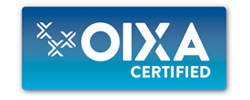 OIX-1 & OIX-2 Standards
OIX-1 IXP

Infrastructure: switching platform, IP space,  route server

Standard physical interface

Best practices for traffic forwarding

Clear customer interface demarcation points

Operational: NOC, monitoring & statistical reports

Current in peering contact and config directory

Accessible information on public website
OIX-2 Data Center

Infrastructure: utility feeds, transformers, water sources, network access, MMR, interconnection

Operational: rules, licensing, commissioning, maintenance, operating procedures, change management

Service levels for generator(s), UPS, cooling, interconnect delivery, electrical circuit

Open, non-discriminatory access and pricing

Accessible information on public website
OIX Board of Directors
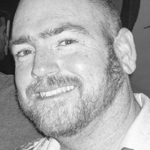 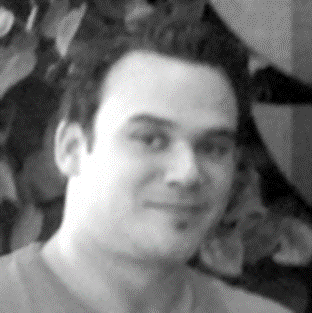 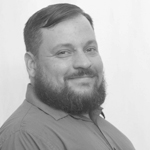 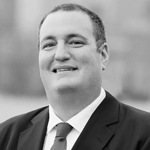 Christian Koch
Secretary
David Temkin
Co-Founder & Chairman
Will Charnock
Vice Chair
Chris Malayter
Treasurer
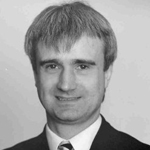 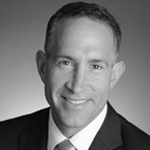 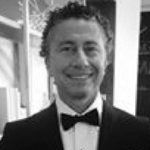 Keith Mitchell
Member
Josh Snowhorn
Member
Barry Tishgart
Member
OIX Standing Committees
PROGRAM COMMITTEE
MEMBERSHIP
COMMITTEE
IXP STANDARDS 
COMMITTEE
DATA CENTRE
STANDARDS COMMITTEE
MARKETING
COMMITTEE
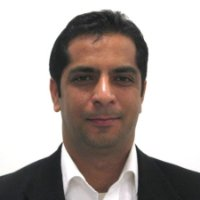 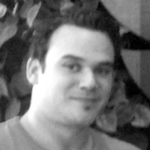 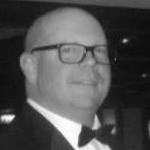 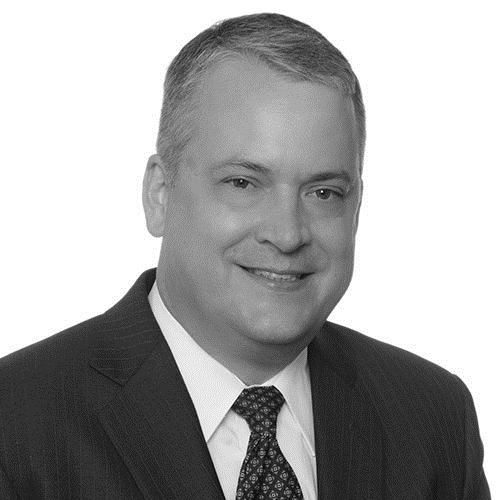 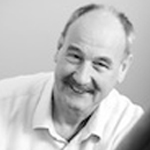 Vinay Nagpal
Board Liaison and Chair
Martin Hannigan
Board Liaison and Chair
Christian Koch
Board Liaison and Chair
Henk Steenman
Board Liaison and Chair
Gabe Cole
Board Liaison and Chair
Soliciting talks in the industry and working with selected presenters to deliver top quality content to our membership.
Development and maintenance of technical and operational standards for Internet Exchange Points (IXPs).
OIX-1 Standard
Development and maintenance of technical and operational standards for data centres. 
OIX-2 Standard
Recruiting Open-IX Association members, membership management and retaining Open-IX members.
Promoting OIX, external messaging and working with certified IXPs and data centres to increase peers on certified exchanges.
OIX-1 Certification
Completed: Two (2) MSAs, Two (2) IXPs
Pending: Four (4) MSAs, Two (2) IXPs
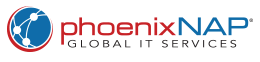 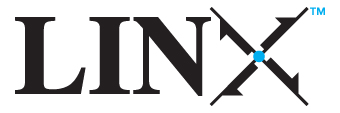 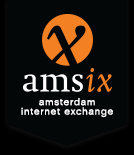 Phoenix (Announced)
VA/MD/DC
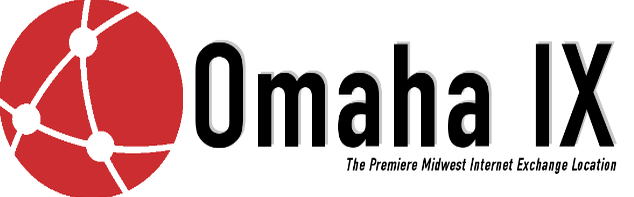 NY/NJ
SF Bay Area (Pending)
Chicago (Announced)
Omaha (Announced)
OIX-2 Certification
Completed: 21 Data Centres, Nine (9) Companies
Pending: Six (6) Data Centres, Five (5) Additional Companies
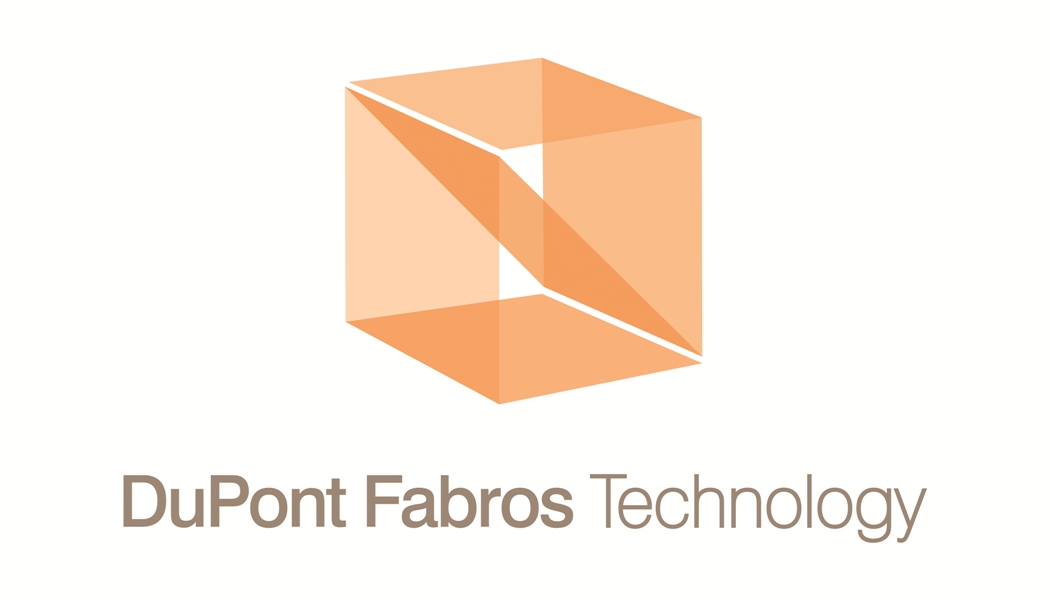 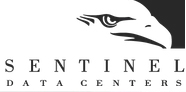 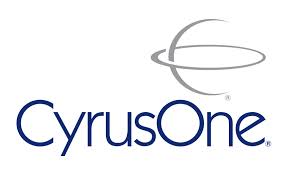 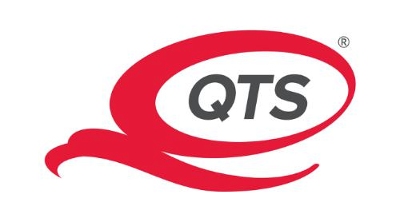 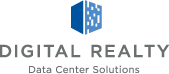 Atlanta, GA
Suwanee, GA
Richmond, VA
Durham, NC
Somerset, NJ
Ashburn, VA
Piscataway, NJ
Los Angeles, CA
San Francisco, CA
Dallas, TX
New York,  NY
Dallas, TX
Houston, TX
Austin, TX
Cincinnati, OH
Cincinnati, OH
Phoenix, AZ
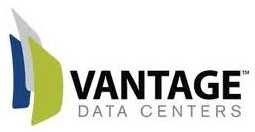 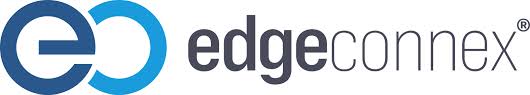 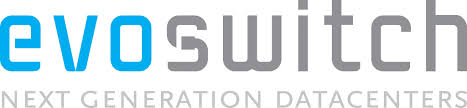 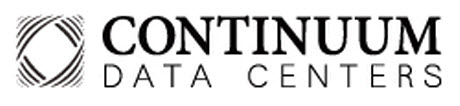 Santa Clara, CA
Houston, TX
Manassas, VA
Chicago, IL
Americas Interconnection Summit
When: April 7-9, 2015
Where: The Westin San Diego Gaslamp Quarter, San Diego, CA

Open-IX’s inaugural Americas Interconnection Summit is an open and neutral event that will assemble decision-makers for interconnection and related services aimed at networks around the globe.  The event program will feature one-on-one and small group meeting time, networking events, and panels and presentations covering current, relevant topics in peering and interconnection.

Open to all Internet participants interested in interconnection, including:
Internet Service Providers
Content Providers
Content Delivery Networks (CDNs)
Data Center and Internet Exchange Operators
Network Hardware and Software Suppliers

For more details and sponsorship information, contact ixs@open-ix.org
Information – Become a Member
About Open-IX Association

The Open-IX Association (OIX) is a non-profit organisation, tax-exempt under Section 501(c)(6), created to improve the landscape of Internet peering and massive-scale interconnection. OIX encourages the development of neutral and distributed Internet exchanges while promoting uniform standards of performance for interconnections backed by the Internet community. The Association aims to promote common and uniform specifications for data transfer and physical connectivity and improve overall Internet performance by developing criteria and methods of measurement to reduce the complexity that restricts massive scale interconnection in fragmented markets.
VISIT US:  www.open-ix.org
CONTACT US:  info@open-ix.org